Human Resources for Operations Managers
CHAPTER 9: EQUITY, DIVERSITY, AND INCLUSION
Unless otherwise noted, this work is licensed under a Creative Commons Attribution-NonCommercial-ShareAlike 4.0 International (CC BY-NC-SA 4.0) license. Feel free to use, modify, reuse or redistribute any portion of this presentation.
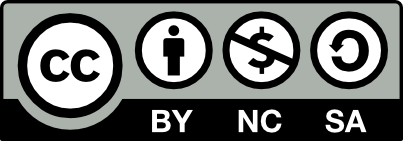 Learning Outcomes
Upon successful completion of this chapter, you will be able to:

Explain organizational best practices on diversity, equity, inclusion, and belonging.

List diversity management techniques needed to attract, engage, and retain employees.

Summarize the leadership skills and cultural competencies needed to cultivate a diverse and inclusive organizational culture.
9.1 Diversity I
Diversity is the inclusion of people who identify themselves differently, including but not limited to: race, gender, sexuality, religion or spirituality, and age. Diversity should be a welcomed concept in all parts of life, including the workplace.
[Speaker Notes: Before diving into what it means to have a diverse and inclusive organizational culture, some terms and their definitions need to be discussed.

Managing Diversity: this means an organization is ensuring that members of diverse groups are valued and treated fairly in all parts of the environment.

Valuing Diversity: often used to reflect the ways in which organizations show appreciation for diversity among applicants, employees, and customers.

Inclusion: degree to which employees are accepted and treated fairly by an organization.

Surface-level Diversity: includes characteristics of individuals that are readily visible to anyone.

Deep-level Diversity: characteristics that are not observable, like attitude, values, and beliefs.

Equity: an approach that recognizes that the systemic barriers posed for a particular person will vary; equity recognizes that different people will need different amounts of resources in order to succeed and overcome.

Belonging: the experience of personal involvement in a system or environment to the point they feel themselves to be an integral part of that system.]
9.1 Diversity II
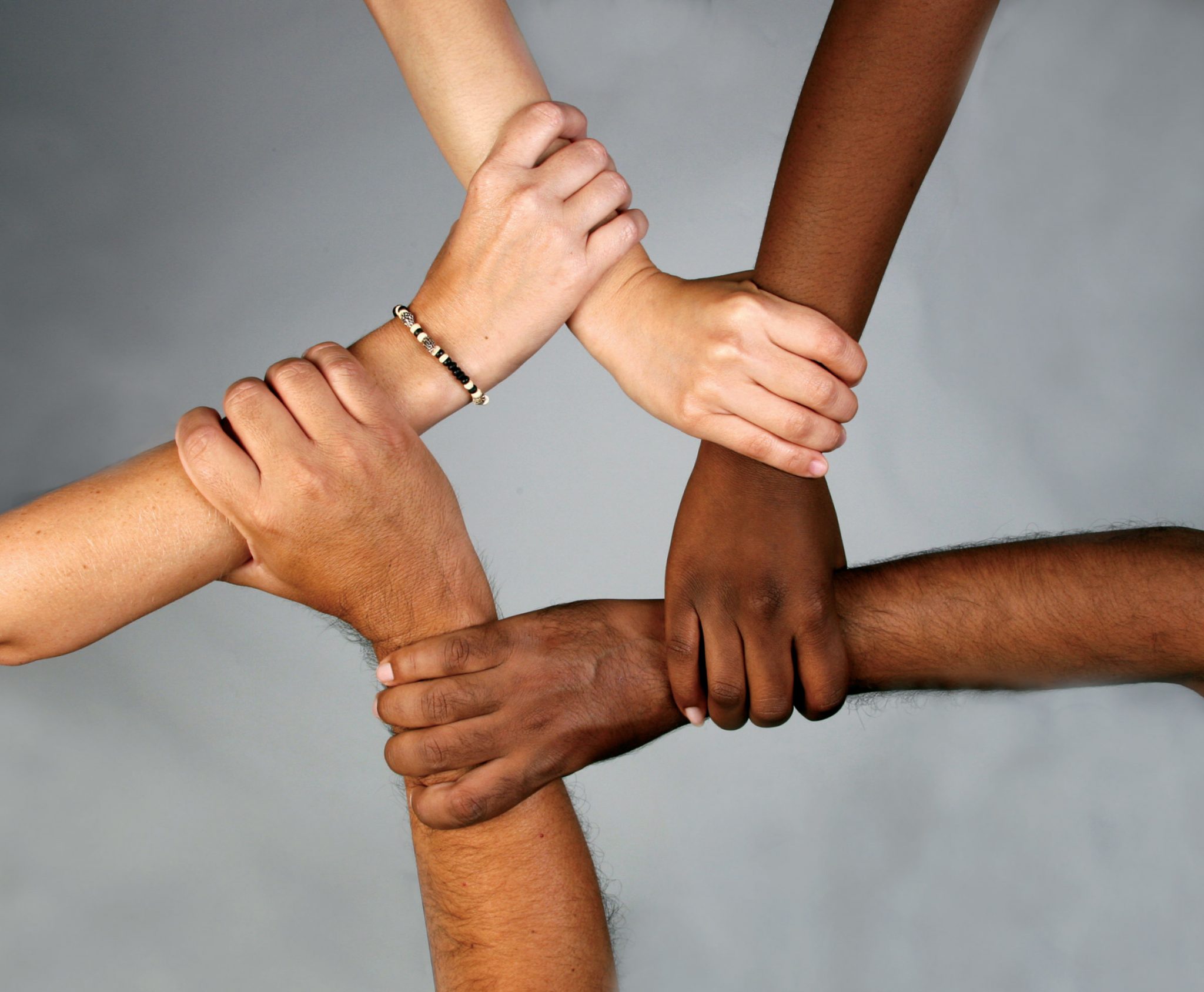 Diversity is not just a thing to do, it is a mindset and approach that unites ethical management and high performance. It is an organizational strength, not a mere slogan or form of compliance with the law.
Photo by Wonder woman0731 is licensed under CC BY 2.0
[Speaker Notes: Diversity means including talent from a wide demographic spectrum and including all employees in every aspect of the organization.]
9.2 Culturally Competent Leadership I
Cultural competence is the ability of a leader to skilfully manage and support unique people, combining knowledge and skills with awareness, curiosity, and sensitivity for other cultural beliefs
[Speaker Notes: It takes time, motivation, and practice to develop cultural competence. And as the world continues to evolve, cultural competence will also continue to evolve.

Operations Management leaders have the opportunity to empower others, assembling diverse and unique teams. Leaders who can do this are setting the standard for how a workplace should be run, balancing the skills of different people, recruiting talent that brings another world view, and consistently evaluating their organization for areas to improve. Moreover, culturally competent leaders can make each member of the team feel included and provide a sense of belonging.]
9.2 Culturally Competent Leadership II
Developing Cultural Competence

To become culturally competent, you must first understand the meaning of cultural awareness. 

According to Collins Dictionary, cultural awareness is the
 “…understanding of the differences between themselves and people from other countries or other backgrounds, especially differences in attitudes and values.”
9.3 Building a Culture Of Equity, Diversity, And Inclusion I
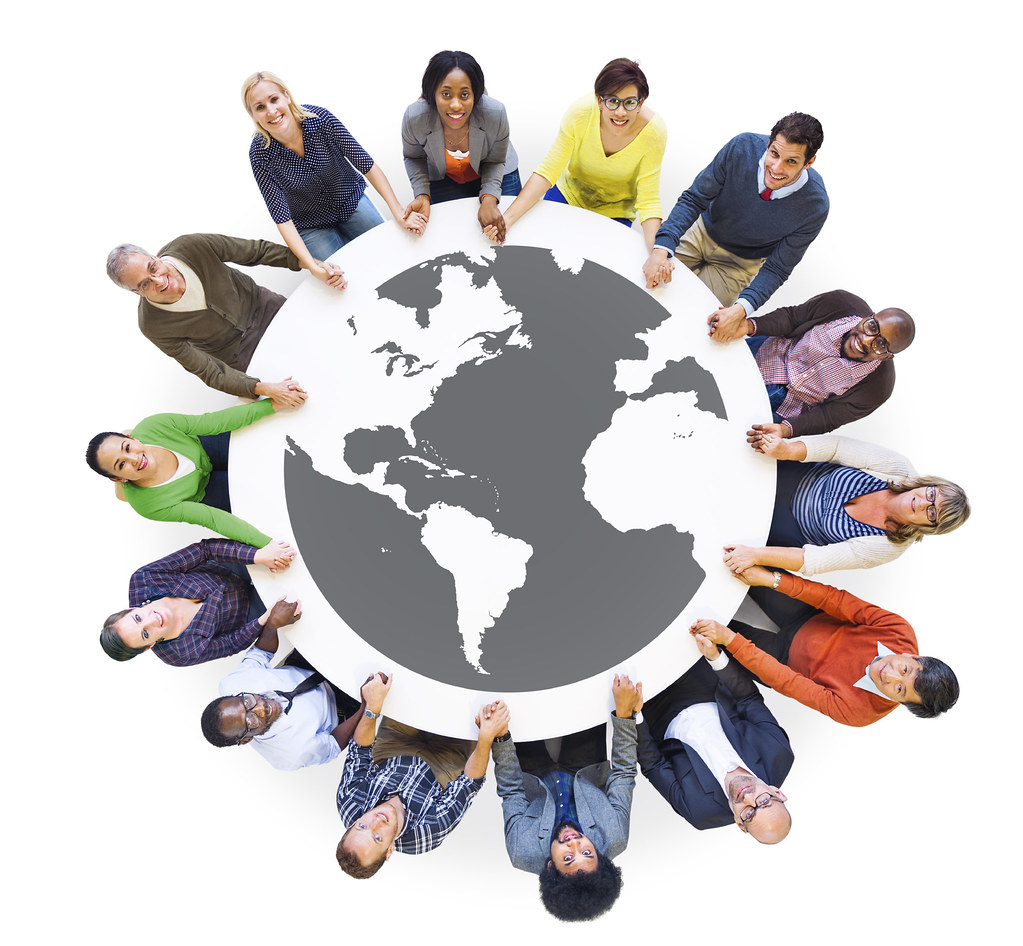 Leadership of Diverse Teams

Effective leaders will build a team with greater cultural and demographic diversity. 

They will do this, not just because it is the right thing to do, but because they realize diversity is critical to their ability to serve diverse constituents and empower diverse communities.
Photo by Helge V. Keitel, CC BY 2.0
[Speaker Notes: Organizations that take the time to analyze their organizational make-up may realize there are fewer women than they’d like or maybe less people from differing cultures.

There are some steps to take to begin building and leading diverse teams:

 Evaluate what groups should be included in your organization. Decide what capabilities are needed to succeed, in what roles, and set a timeline.
Provide on-going training to all employees to be more culturally competent as well as leadership training, when you begin to fill the gaps in the organization.
Detail a vision, a leadership road map if you will, that describes the plan for empowering diverse leaders in key roles.]
9.3 Building a Culture Of Equity, Diversity, And Inclusion II
The Benefits of Team Diversity

Here are some ways that diversity benefits a team. 

More likely to have financial returns above their industry average
More likely to have higher return on equity and income growth if there is gender diversity on their board of directors
Perform better at decision-making and problem-solving
More likely to base decisions on facts rather than opinions, often remaining more objective than homogeneous teams
Encourage greater scrutiny, keeping cognitive resources sharp and vigilant
Richer discussions
Greater innovation, more revenue from new products and services
9.4 Recruiting Diverse Talent I
Recruiting: Where do I begin?


There will always be challenges when hiring for a position, the cliché: Good help is hard to find, is a cliché for a reason. But, there are some steps that an organization can take to ensure a more successful search:

Communication is the keystone to success

Another step is to make your candidate pool as broad as possible from the beginning.

It may not be possible, depending on your budget, but asking firms to help with these searches may be a viable option as well.
[Speaker Notes: 1. Communication is the keystone to success. Communicate internally and externally about your commitment to diversity, that it is critical. Make diverse qualities, like whether a person is bilingual, an essential component of the job description rather than at the end saying: Spanish-speaking preferred. Attract diverse staff by valuing the skills of the diverse staff.

2. Break into target networks by completing some research ahead of time. Search outside of the “usual” networks to find who you are looking for, including specific neighborhoods, associations, or even when perusing on networking sites like LinkedIn.

3. It may not be possible, depending on your budget, but asking firms to help with these searches may be a viable option as well. But choose carefully, it takes time for any organization or individual to develop deep networks and high-quality relationships that will make these searches a success. So, be sure to ask pointed questions about their experience and relationships. Do your homework!


Ultimately, if you want to find diverse people, you or your organization will need to commit 100% to this mission. It will be hard at times, to wriggle your way into new networks or to find that person to complete your team. But the pay off will most definitely be worth it in the end.]
9.4 Recruiting Diverse Talent II
Methods of Recruitment

There are two main ways to recruit talent for your organization: internally or externally. 

Internal Recruitment: cost-effective but may not yield the diverse results you are looking for in a candidate.
External Recruitment: expands the available talent pool, more diversity, but can be costly.
[Speaker Notes: Typically, to have the broadest pool of candidates, organizations are going to use both strategies. You may have to find what works best for you and your organization.

Types of internal recruitment- Advertising openings internally, Using networking

Types of external recruitment- Traditional advertising in newspapers, the Internet, etc. Job fairs, campus visits Recruitment services Online recruitment (using Indeed)]
9.5 Key Takeaways
Managing Diversity: this means an organization is ensuring that members of diverse groups are valued and treated fairly in all parts of the environment.

Valuing Diversity: often used to reflect the ways in which organizations show appreciation for diversity among applicants, employees, and customers.

Inclusion: degree to which employees are accepted and treated fairly by an organization.

Surface-level Diversity: includes characteristics of individuals that are readily visible to anyone.

Deep-level Diversity: characteristics that are not observable, like attitude, values, and beliefs.

Equity: an approach that recognizes that the systemic barriers posed for a particular person will vary; equity recognizes that different people will need different amounts of resources in order to succeed and overcome.

Belonging: the experience of personal involvement in a system or environment to the point they feel themselves to be an integral part of that system.